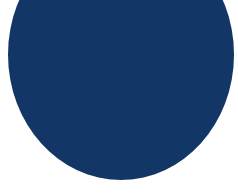 HOW TO FILL OUT THE APPLICATION IN
COMO LLENAR LA SOLICITUD EN
5 STEPS
5 PASOS
PASO 01
DocumentOs:
Num.  Identificacion de Impuestos Federales
Num.  Identificacion de Impuestos Estatales
Num. de Vendor
Cantidad de Subsidio Si Corresponde
Subministre Informacion del Programa (identifique el tipo de negocio*, eligibilidad, Nivel de Estrellas, y numeros de identificacion del negocio).

Subministre un Conteo de Empleados de Tiempo Completo y Tiempo Parcial
Total de empleados de tiempo completo y tiempo parcial en Enero 2020 
Total de empleados de tiempo completo y tiempo parcial en Abril 2020
PASO 02
Documentos:  
Total de Ingresos 2019 
Total de Gastos 2019 
Ingresos y Gastos en Enero 2020 
Ingresos y Gastos en Abril 2020 
Ingreso Neto 2019 
Gastos Neto 2019 
Ganancias Netas 2019
Reporta los ingresos totales de tu negocio para:
2019
Enero 2020
Abril 2020
PASO 03
Information: 
Capacidad de niños en tu licencia
Capacidad en el area de recreo en tu licencia
La Capacidad Total y Registraciones de cada salon en Enero 2020  
La Capacidad Total y Registraciones de cada salon en Abril 2020
Necesitaras subministrar informacion sobre la capacidad en tu centro/s. Necesitaras saber la capacidad de ambos espacios dentro y fuera.


Se te pedira informacion acerca del promedio de asistencia en 2019, en Enero 2020, y en Abril 2020. Necesitaras informacion de registaraciones para todos los salones de infantes, caminantes, pre escolares, y escolares; para niños registrados en ambos tiempo parcial y tiempo completo, cada grupo/salon/centros.
PASO 04
Documentos:  
El 4o. Reporte DWS con el Total Reportado de Pago y numero Total de Empleados Reportados. 
Copia de la W-9 en una memoria para subirla al sistema.
Subministra informes de cuantos empleados reportaste a Workforce Solutions para desempleo y la cantidad total que pagaste y reportaste al Departamento de Desempleo Workforce Solutions de Nuevo Mexico por impuestos de seguro de desempleo en el 4o. periodo del 2019
PASO 05
Documentos:
Recibos de Limpieza y Sanitizacion 
Inspecciones o contrataciones de empleados adicionales (incluyendo costos de capacitacion necesarios para  tratar emergencias de salud publica como duelo, estres, anciedad, trauma y recuperacion) 
Perdida de Ingresos como resultado del cierre a causa de la emergencia de salud publica
Junta cada recibo desglozado y documentacion que muestre los gastos incurridos para practicas seguras de COVID.
Documentos
Numero de Identificacion de Impuestos Federales 
Numero de Identificacion de Impuestos Estatales 
Numero de Vendedor 
Capacidad de niños en tu licencia
Capacidad en el area de recreo en tu licencia
Ingresos y Gastos en Enero 2020 
Ingresos y Gastos en Abril 2020 
Total de Ingresos 2019 
Total de Gastos 2019 
Ingreso Neto 2019 
Gastos Neto 2019 
Ganancias Netas 2019
La Capacidad Total y Registraciones de cada salon en Enero 2020  
La Capacidad Total y Registraciones de cada salon en Abril 2020
Total de empleados de tiempo completo y tiempo parcial en Enero 2020 
Total de empleados de tiempo completo y tiempo parcial en Abril 2020
El 4o. Reporte DWS con el Total Reportado de Pago y numero Total de Empleados Reportados. 
Copia de la W-9 en una memoria para subirla al sistema